The Universe
今日もいい天気
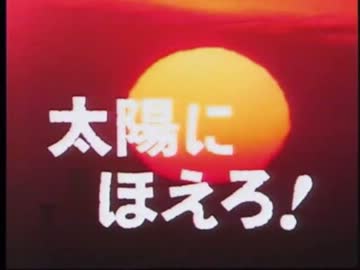 一番近い恒星　太陽を観察しよう！
太陽の説明DVD
太陽の構造のまとめ
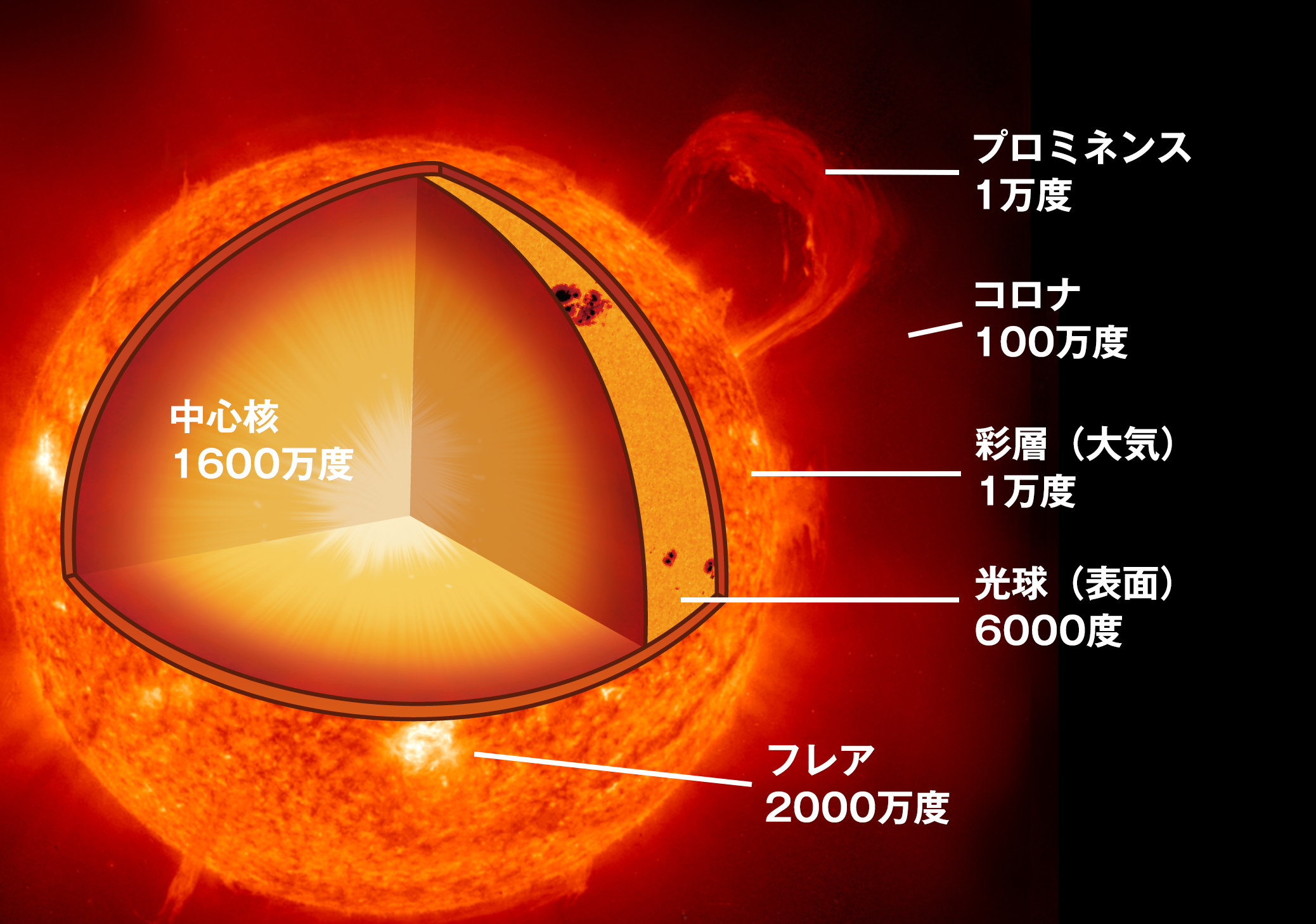 コロナとプロミネンス
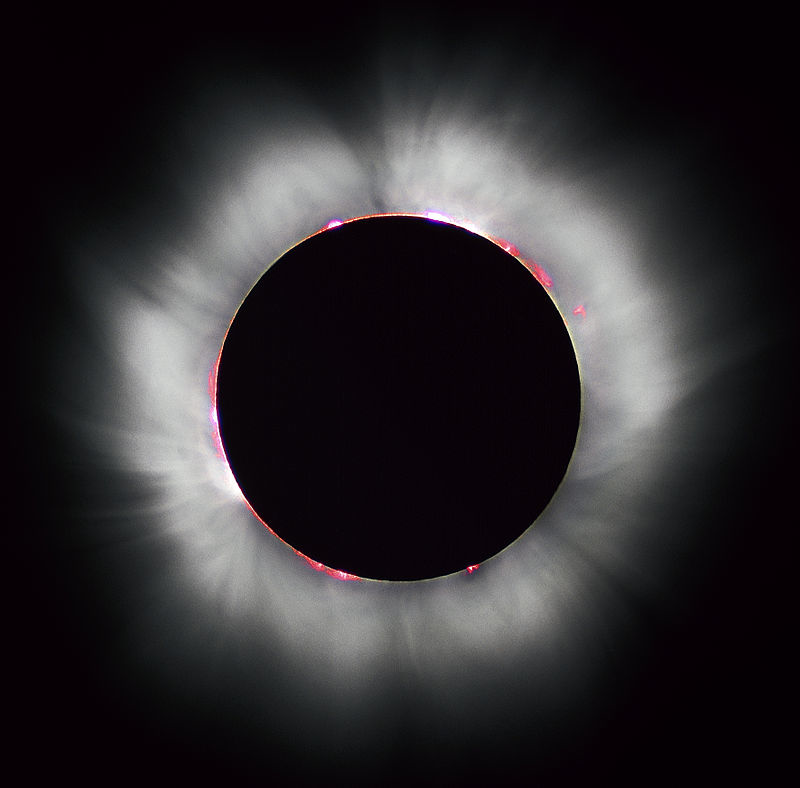 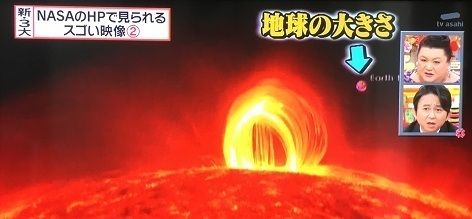 太陽を観察しよう！
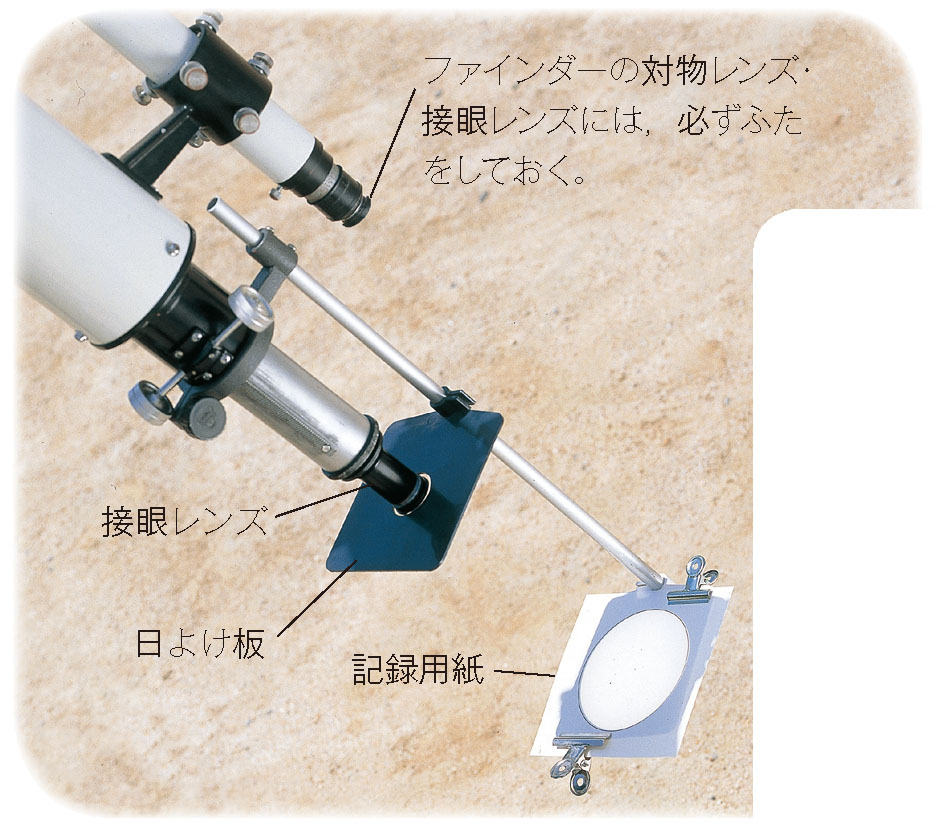 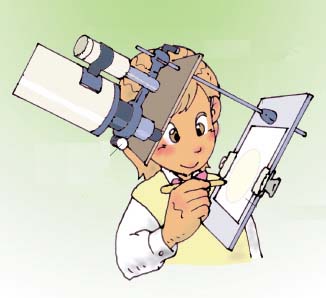 太陽の円を描いた記録用紙
天体望遠鏡、日よけ板、筆記用具
太陽観察の注意点
とにかく直接見ない！
多分ガリレオの目が
悪くなったのはこれが原因
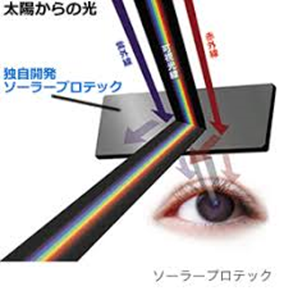 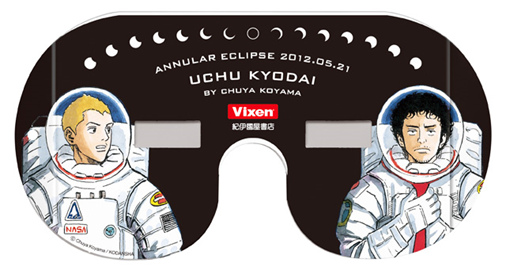 専用の太陽グラスを
使いましょう
太陽の説明DVD
太陽の黒点はあったかな？なんか最近、太陽の活動が衰えてるらしいです…氷河期の到来と言っている科学者もいるとかいないとか…